Education Best Practices Sharing
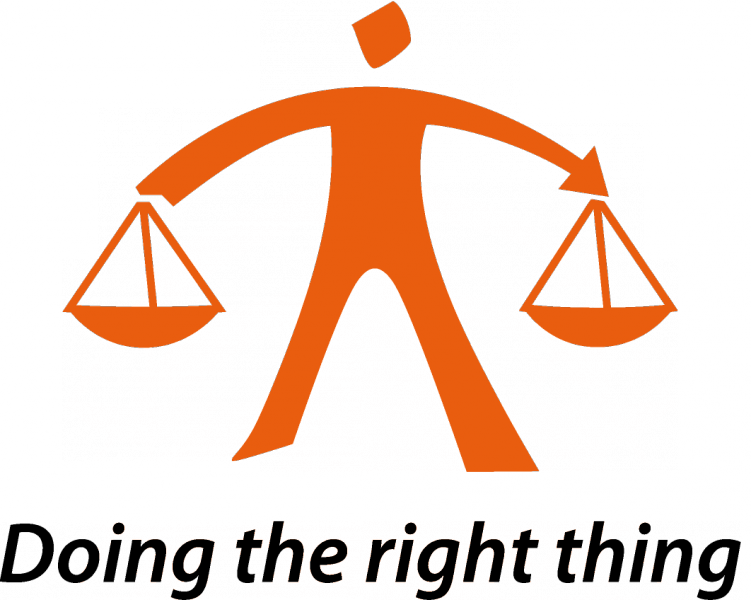 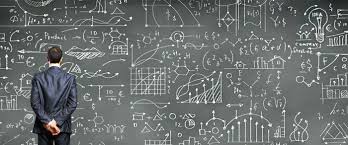 Ingrid Callies, Cécile Gousset, Piergiorgio Pepe,
with the support from Sue Egan
Agenda
Purpose
Which format
Examples
Technical aspects, architecture
How to engage together
Purpose
Rather than reinvent the wheel, to share best practices on topics linked in particular to education and training:

With no issue of intellectual property or confidentiality,
With no commercially sensitive information from a competition law perspective,
That we know works well,
And that can be customized by each member.

To foster a compliance mindset, it is critical to deliver training in different ways and through different channels
Training & education = One pillar of a compliance program
Which format
Can be very variable
Material ready to share 
Examples:
Case study 
Power point presentation
Brochure
Video…

Link to other websites to access material and « ideas »
	Examples:
National associations Websites -> access to their e-learning
Law firm Website which has developed an educational film about ethics & compliance
Examplesof material ready to share
Case study
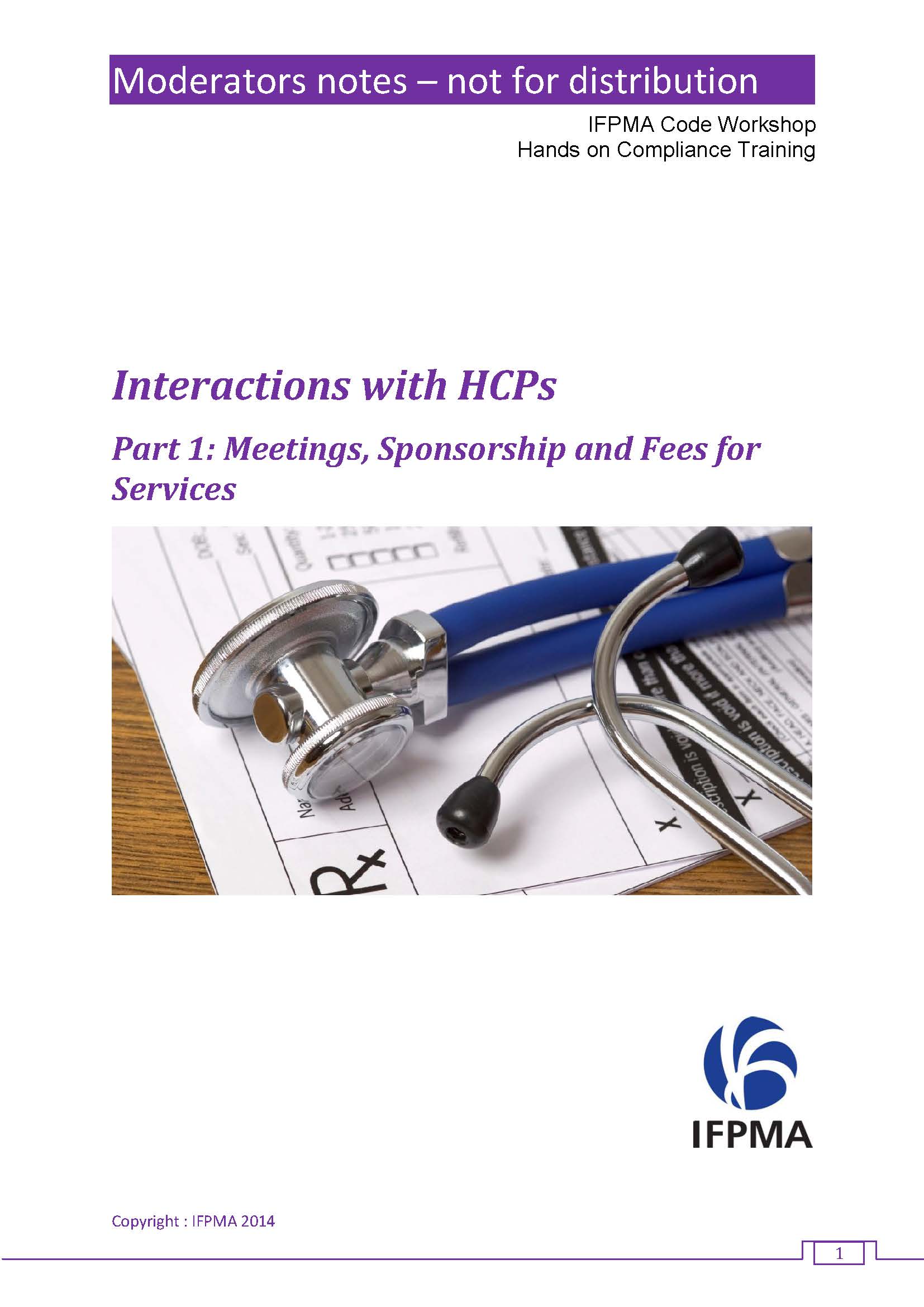 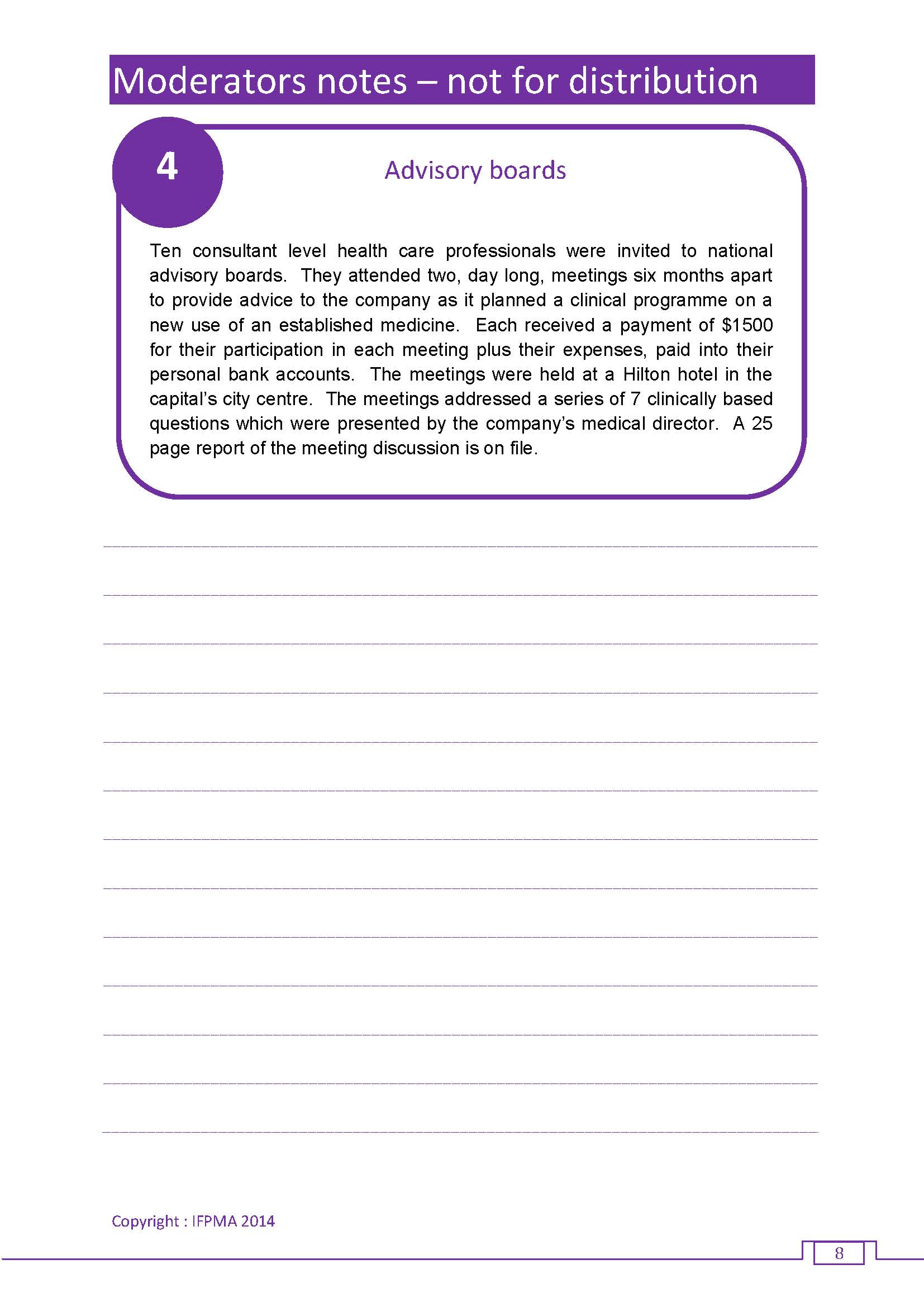 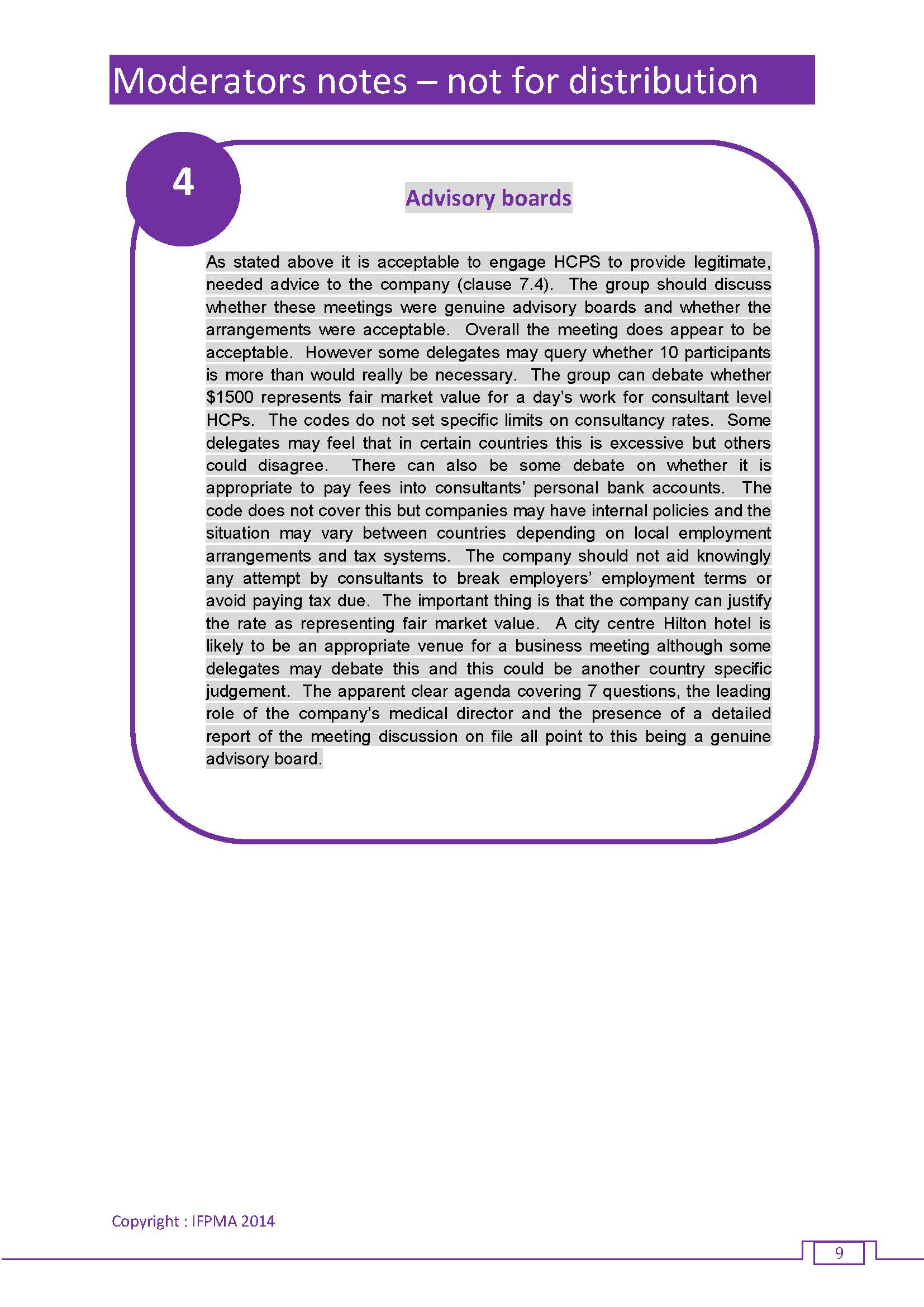 Case study
Power point presentation
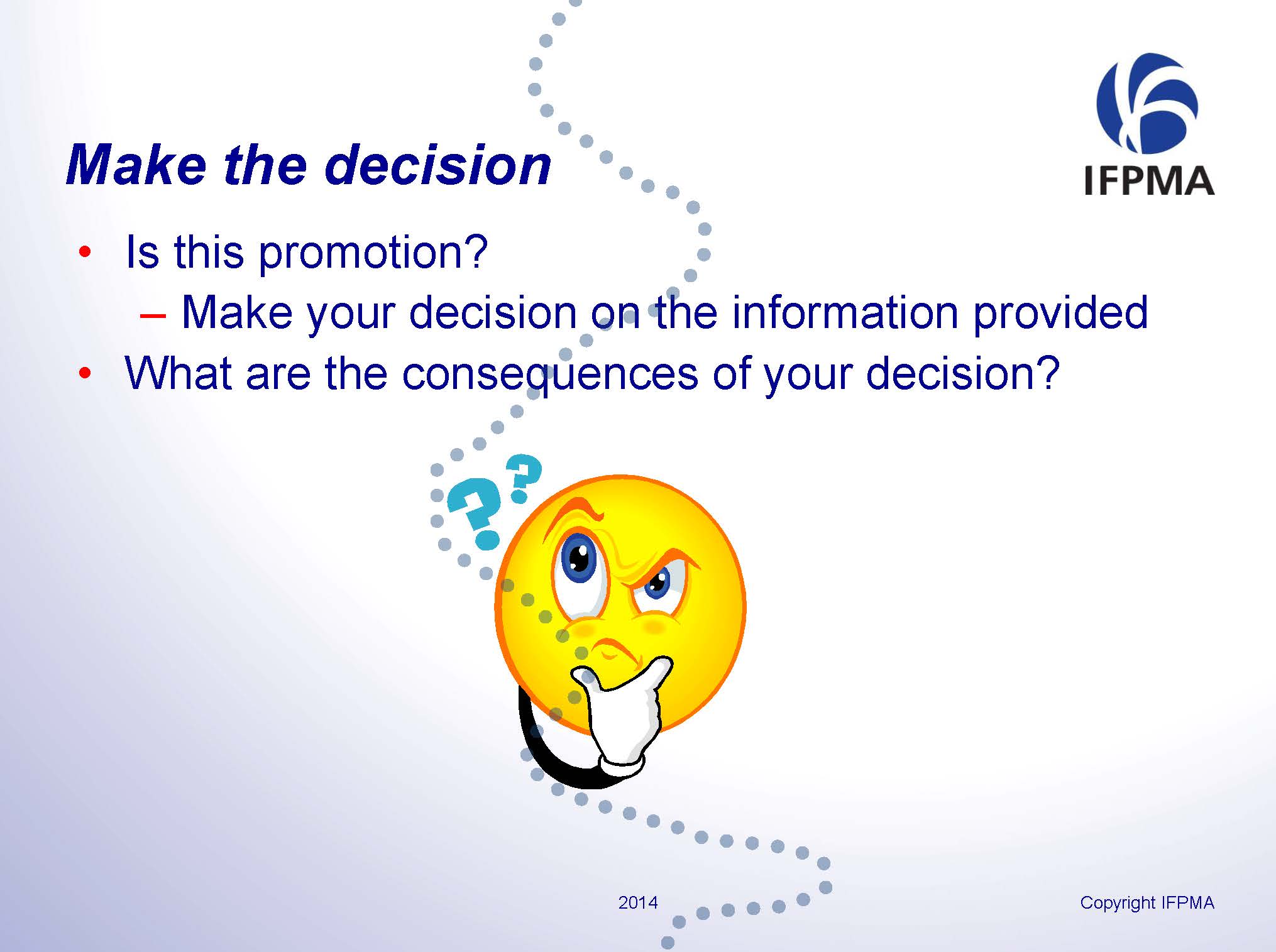 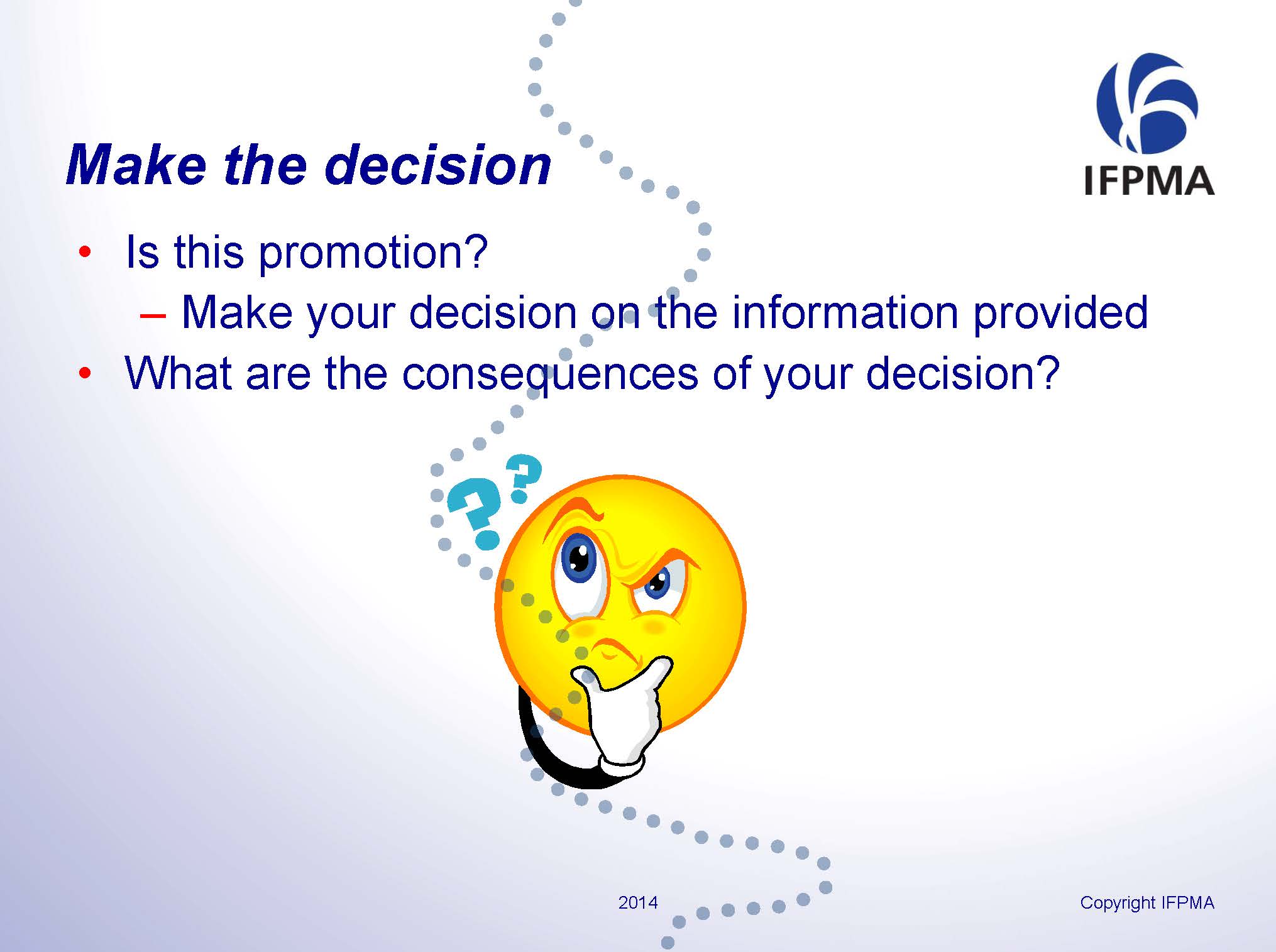 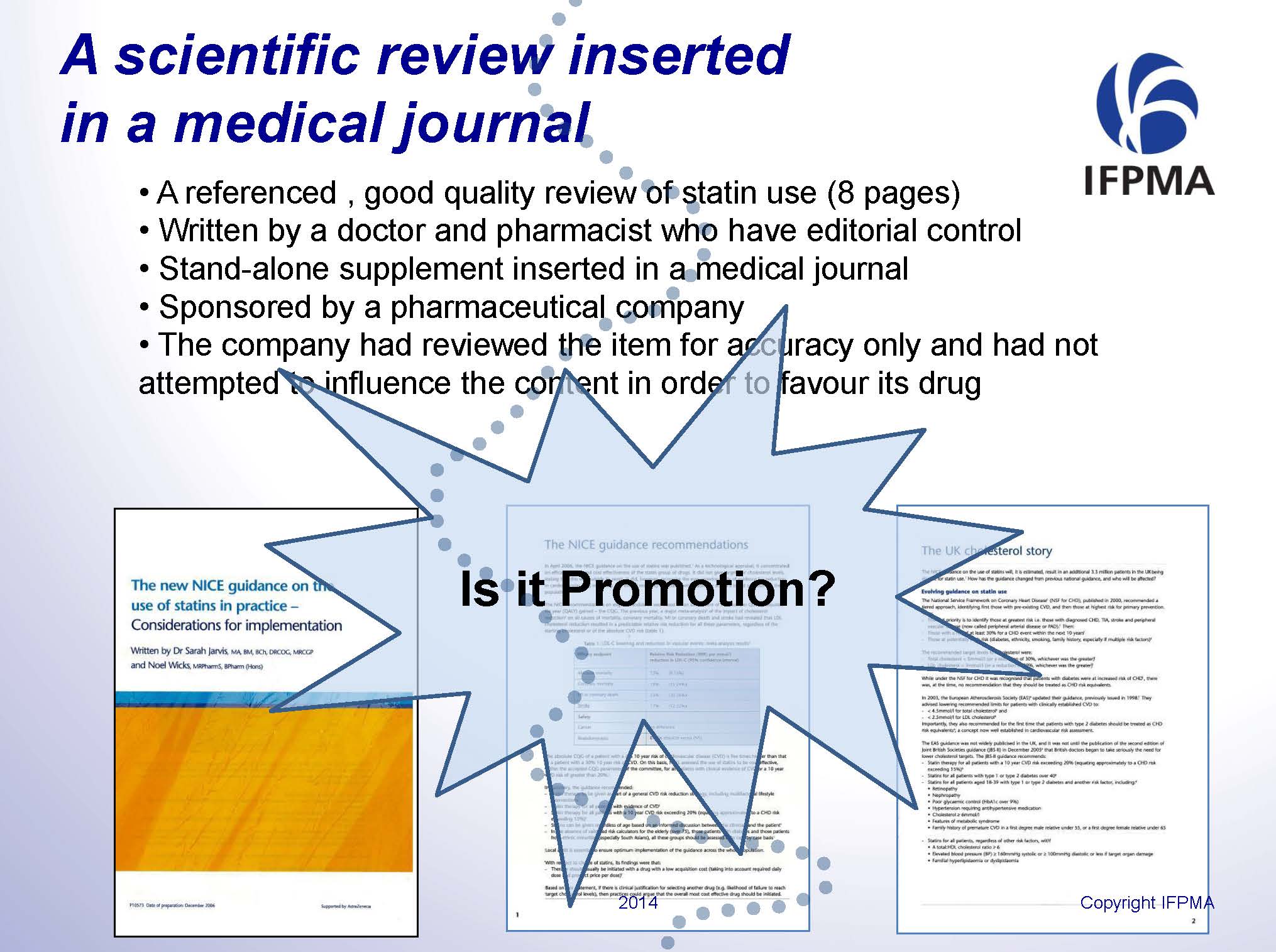 Power point presentation
Brochure
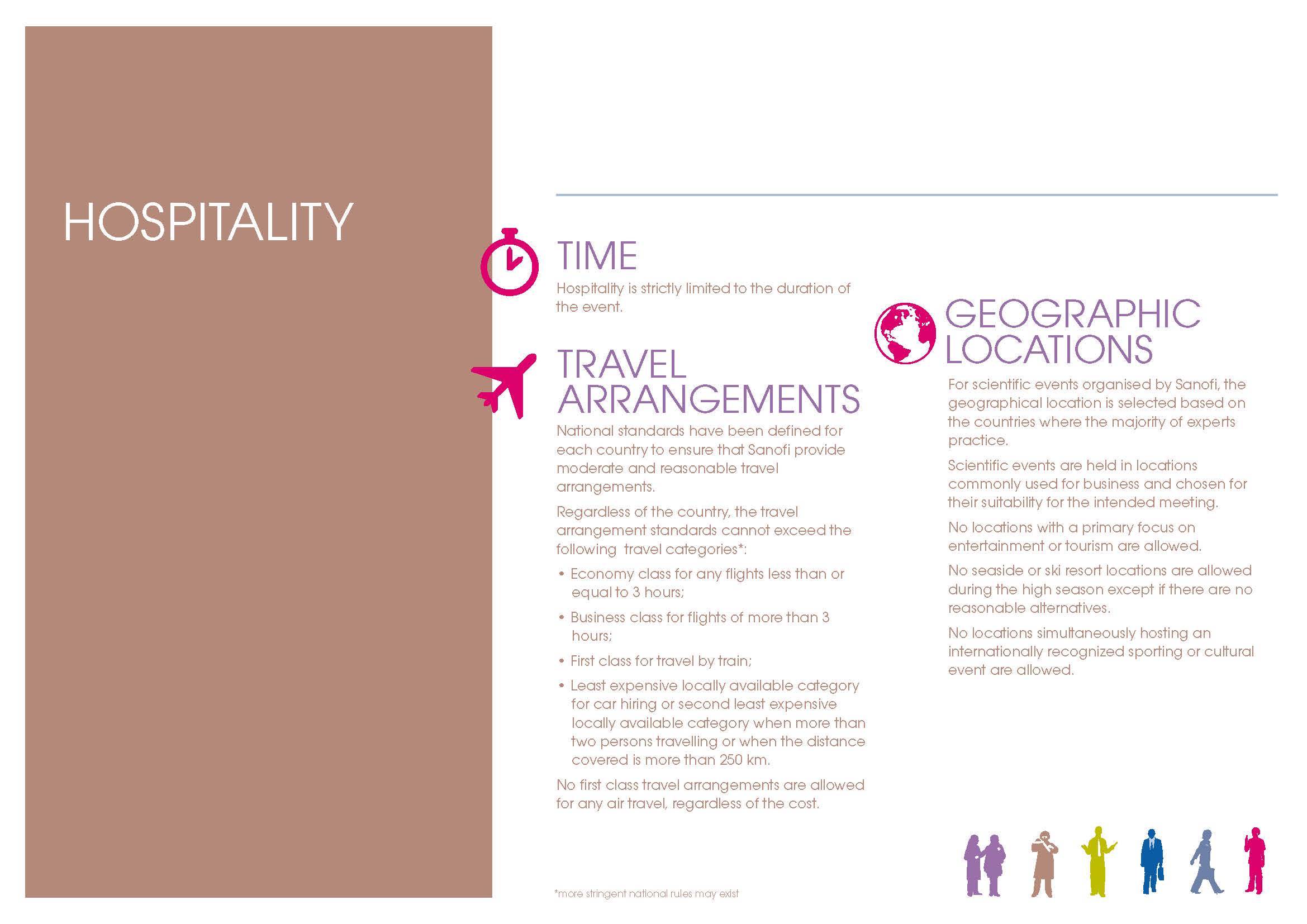 Brochure to be distributed to external experts to share the company  standards and values, and support daily activity of the company employees
Video
Example of a video accessible through You Tube about insider dealing
http://www.youtube.com/watch?v=lzFX-qGQdKs&list=PLO7SodxCJyn56Zo27JwZFKDhwauzeBSKs
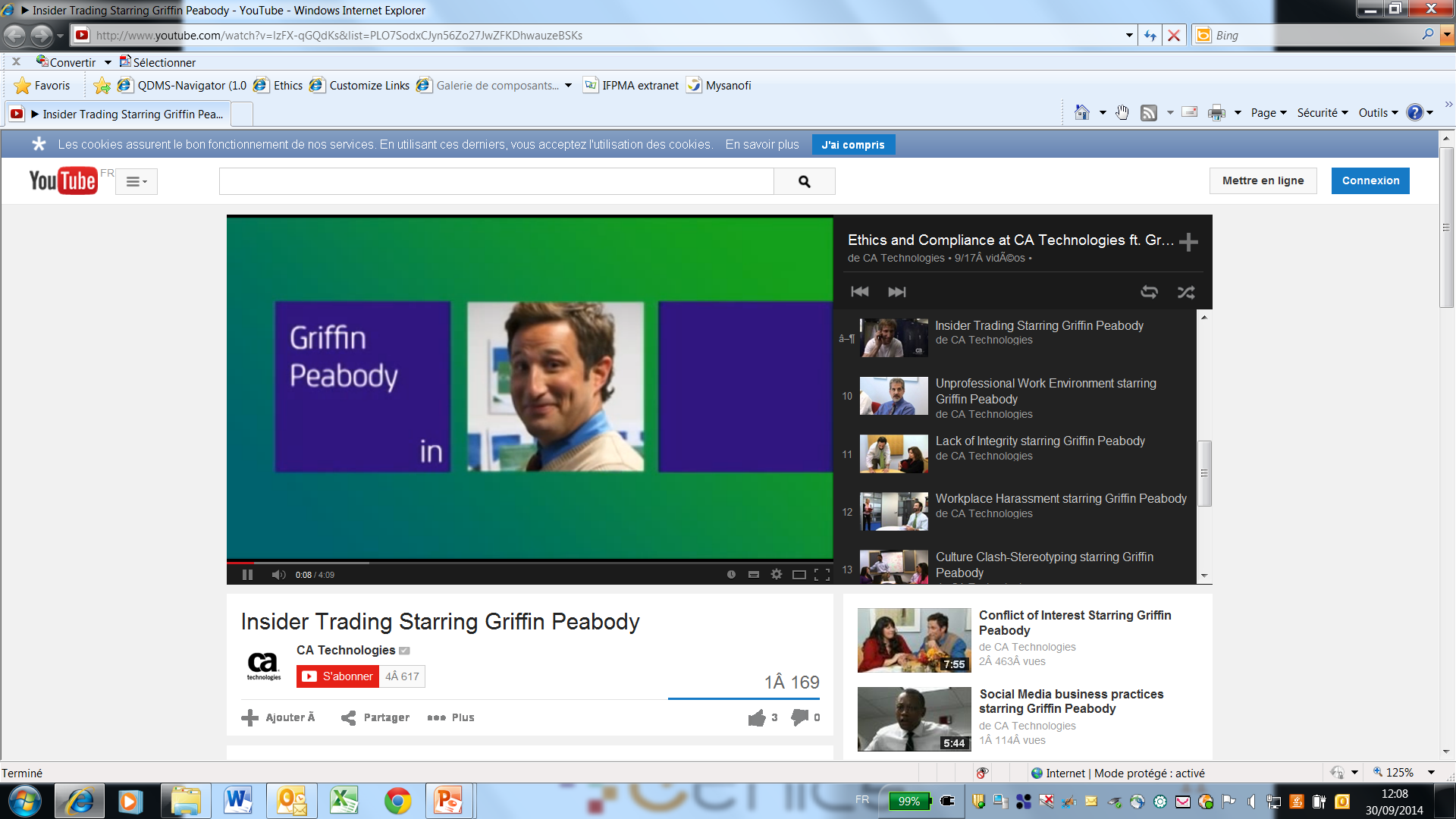 11
Examplesof links to other websites
IFPMA Website
http://www.ifpma.org/
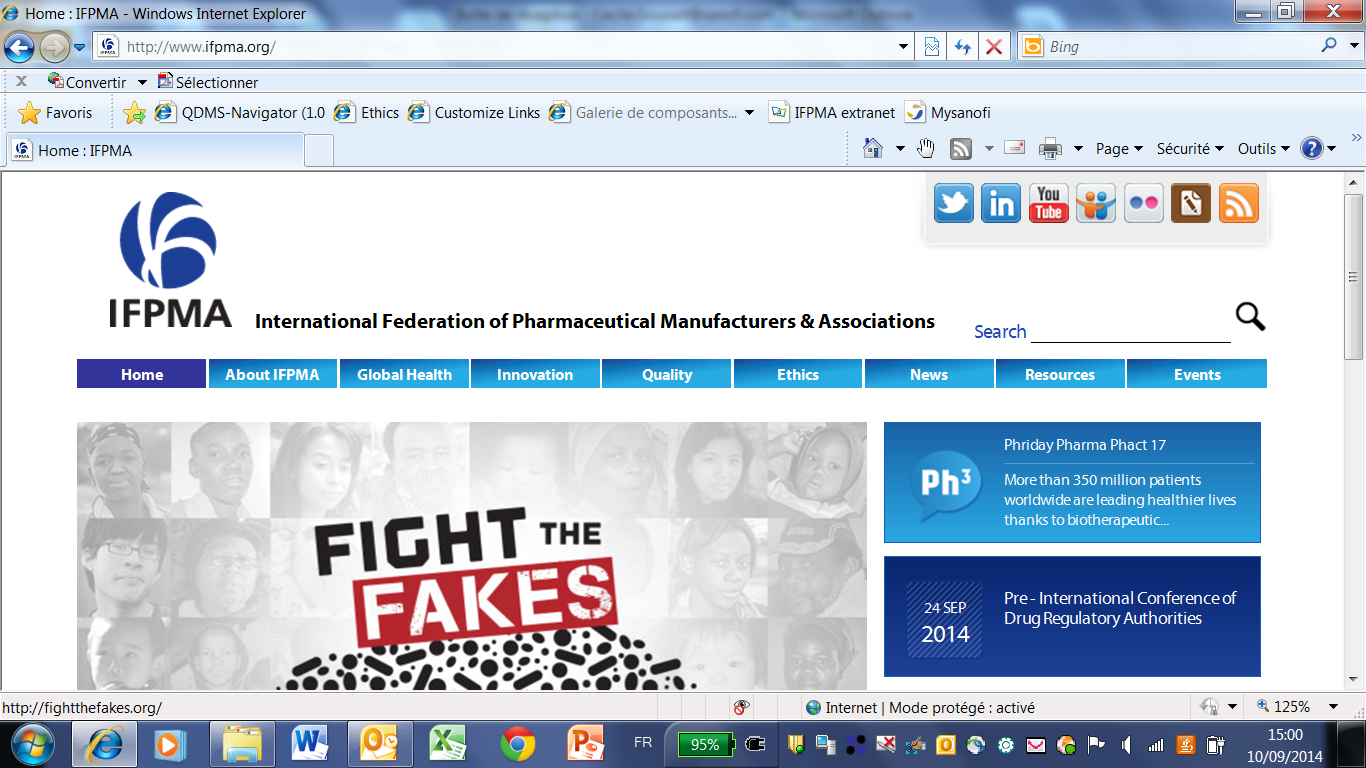 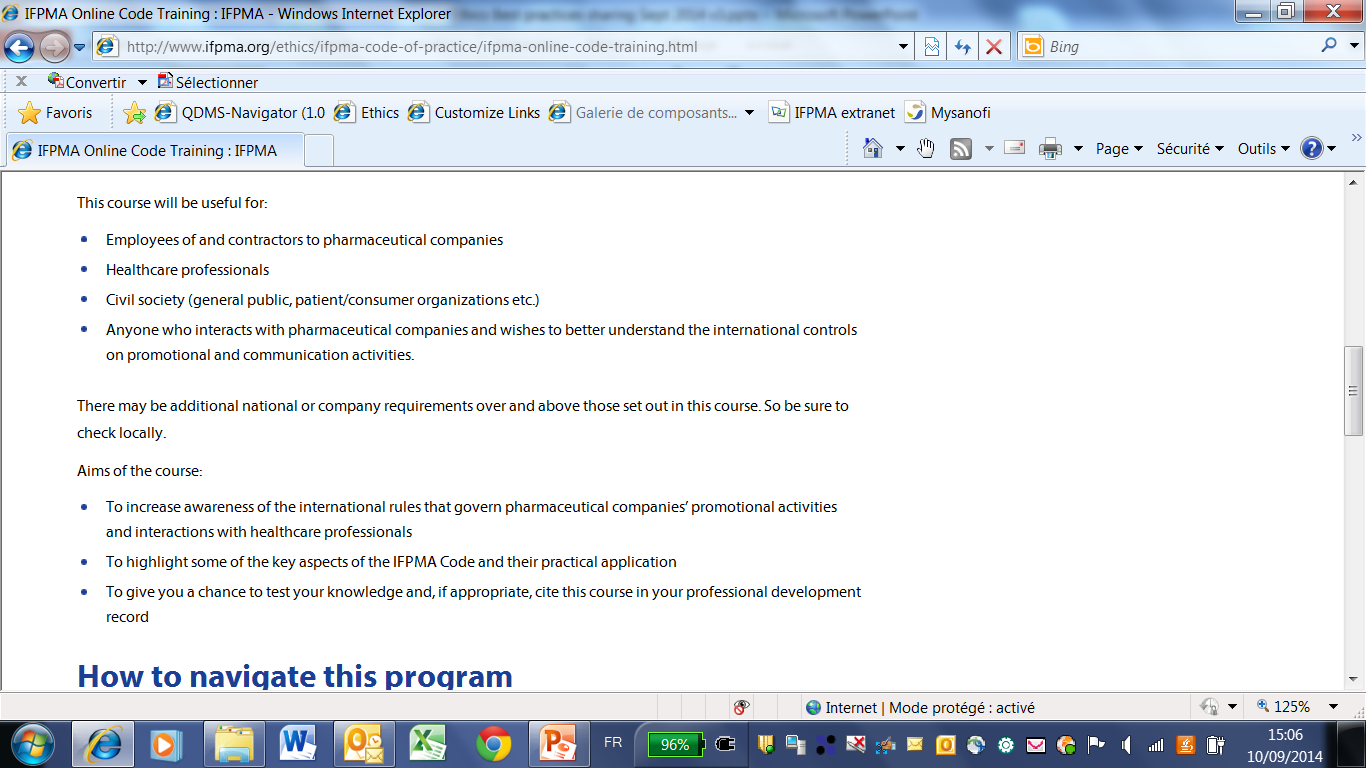 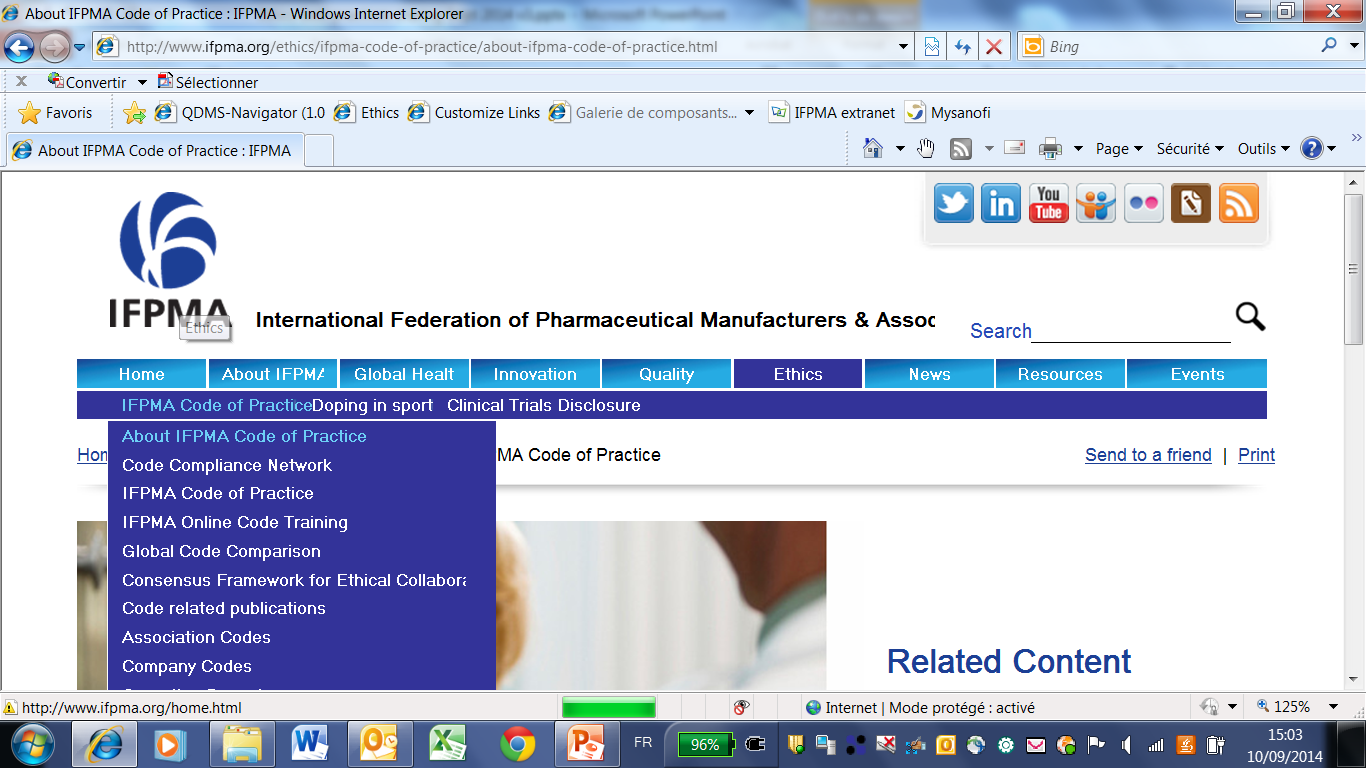 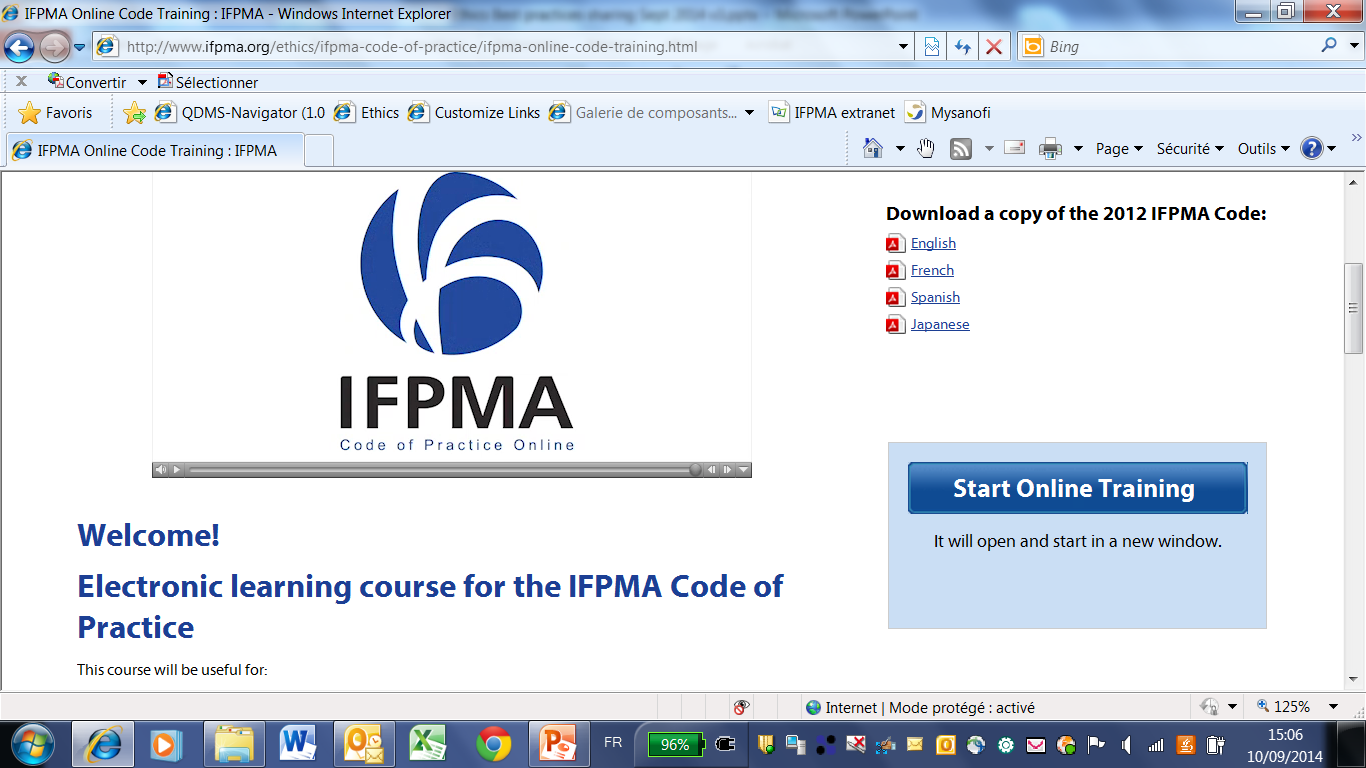 Technical aspects, architecture
Simple architecture in the member space:

Education Best Practice Sharing
When we will have enough material, it could be filed in different sub-categories

A short news will explain the purpose /objective of each material posted

Search can be facilitated using Key Words in each material
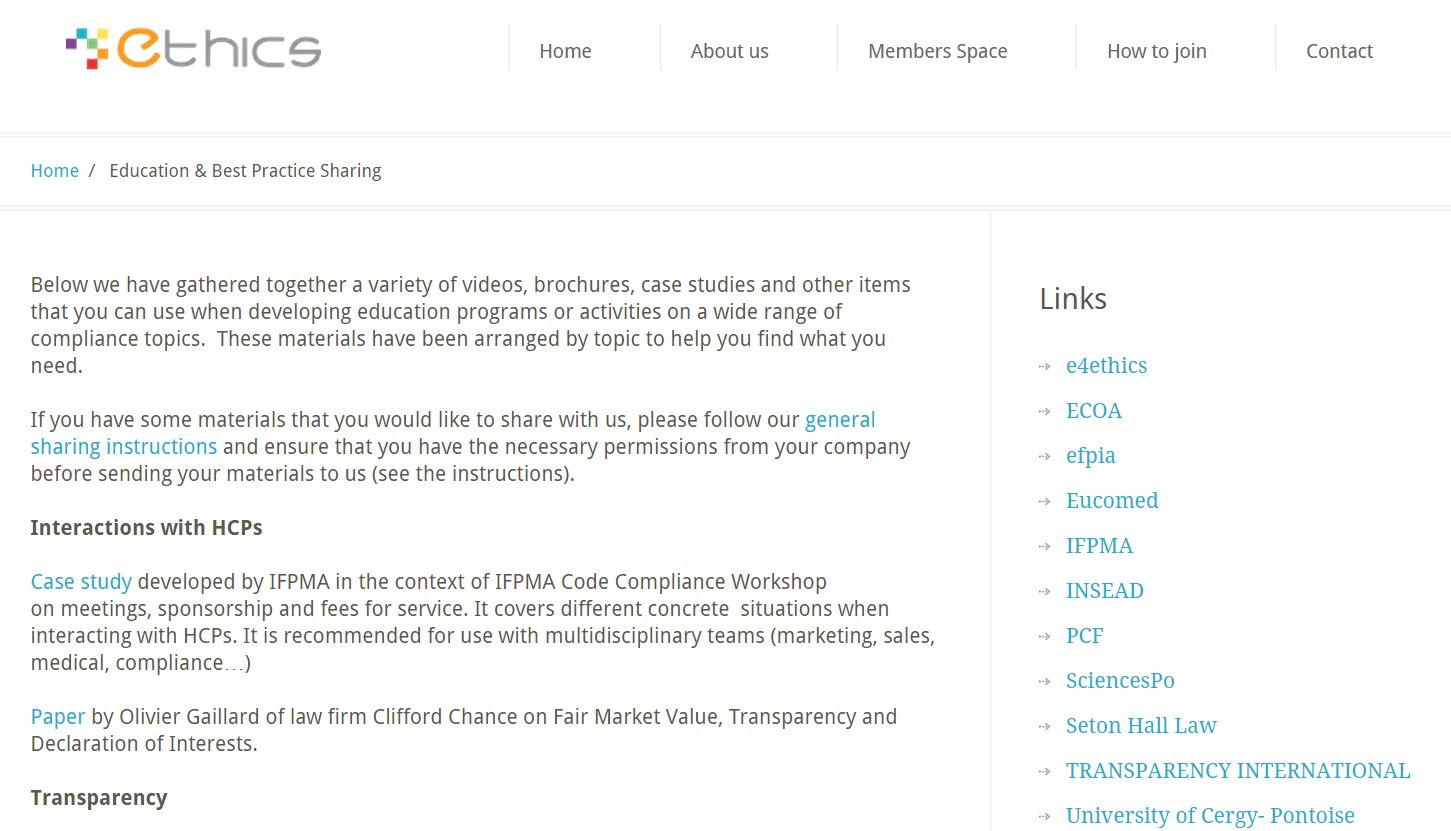 Submission ground rules
Short content summary, including key words for the search functionality, for each submission 

Disclaimer to include in any material submission:

“The materials submitted do not contain any information which is commercially sensitive, sensitive from a competitive perspective, IP-protected, confidential or proprietary to this company. They are suitable for sharing among the members of Ethics and have been cleared for this purpose in line with the applicable company/organization policy”.
Process for submitting, reviewing and posting  material
Submission to … (central contact address); including content summary 
Content review by … till … (e.g. Strategic Committee or team members with the support of Sue, 4 weeks after entry date)
Feedback to submitter [accepted or rejected (with reasons)]  
The team members up-load the selected material on the ETHICS website
Submitter gets e-mail notification about up-load 
New document gets a NEW flash for … days 
After … months submitter gets e-mail notification to delete/revise/continue material as relevant
 Guidance to be provided
Best practices sharing
Without the contributions from Ethics members, this cannot happen. 
So let’s discuss at the break with volunteers!
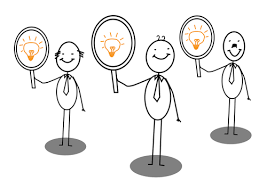